EPA’s Climate Pollution Reduction Grants
Andrea Denny
Lead Environmental Policy Analyst, State and Local Climate and Energy Program, Office of Atmospheric Protection, Office of Air and Radiation
U.S. EPA
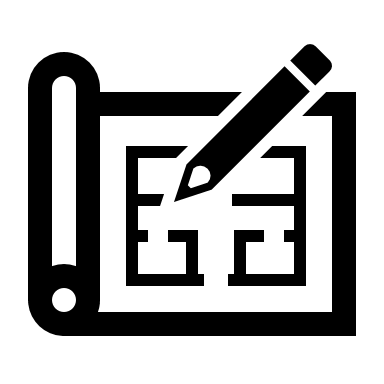 Sector-based: 
Mobile Sources

Clean School Bus program
Clean heavy-duty vehicles
Clean ports 
Diesel Emissions Reductions
Top-down: 
Climate Plans

Climate Pollution Reduction Planning and   Implementation Grants
tackling climate and Air pollution from multiple angles
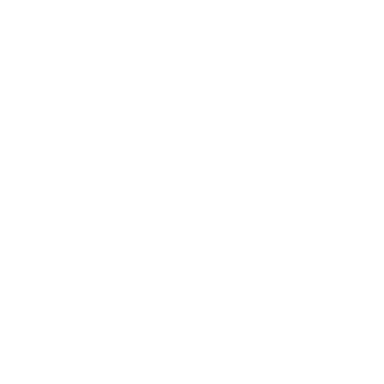 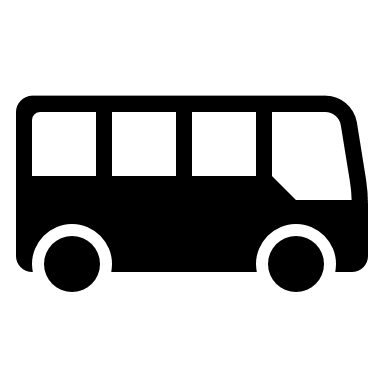 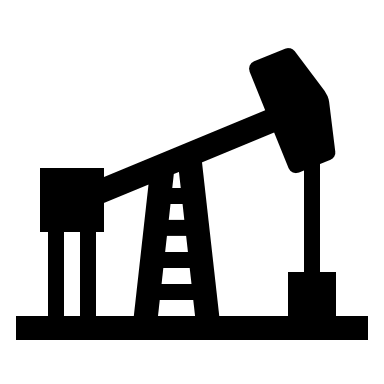 Bottom-up: 
Environmental Justice (EJ)  

Env. & Climate Justice Program
Thriving Communities Program 
EJ Govt.-to-Govt. Program 
Collaborative Problem-Solving Coop. Agreement Program
Sector-based: 
Stationary Sources

Methane Emissions Reduction Program
Funding to Address Air Pollution / Air Monitoring
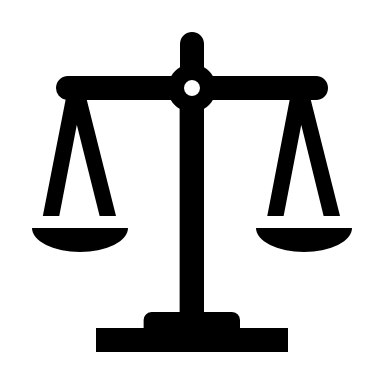 U.S. Environmental Protection Agency
*Not exhaustive
2
Climate Pollution Reduction Grant (CPRG) Program
1. Planning grants to develop strong climate pollution reduction strategies ($250 million)

2. Competitive implementation grants to help put plans into action ($4.6 billion)
https://www.epa.gov/inflation-reduction-act/climate-pollution-reduction-grants
3
Planning Grant Allocations
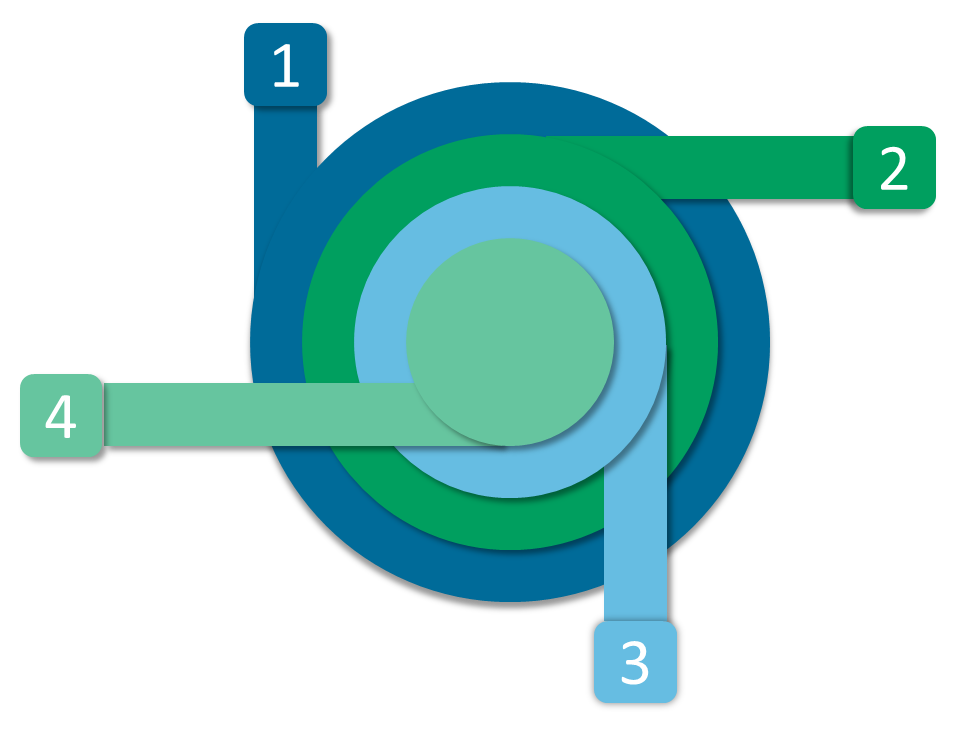 States: $156 million  
Up to $3M per state + DC + Puerto Rico
Locals: $67 million 
Up to $1M each for the 67 most populous metropolitan areas
Territories: $2 million
Up to $500K each for US Virgin Islands, Guam, American Samoa,Northern Mariana Islands
Tribes: $25 million
Up to $500K per tribe or $1M for groups of 2 or more
4
Notice of Intent to Participate Status
NOIP Submitted

NOIP Not Submitted
5
One planning grant, three deliverables over 4 years
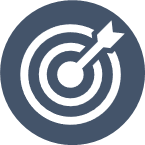 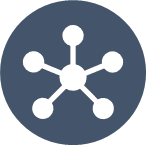 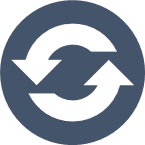 Priority Climate Action Plan (PCAP)
Comprehensive Climate Action Plan (CCAP)
Status Report
Due in 2027 (N/A for tribes or territories)
Updated analyses and plans
Progress and next steps for key metrics
Due March 1, 2024 
Near-term, implementation-ready, priority greenhouse gas (GHG) reduction measures
Prerequisite for implementation grant
Due in 2025 (later for tribes and territories) 
All sectors / significant GHG sources and sinks
Near- and long-term GHG emission reduction goals and strategies
6
Intergovernmental and Stakeholder Coordination
Lead agencies must coordinate with other appropriate agencies and offices within their own government in the development and adoption of the deliverables. 
Lead agencies must conduct meaningful stakeholder engagement
State Requirements
Collaborate with air pollution control agencies, and municipalities within the state to develop the PCAP and over the duration of the grant
Identify and include priority measures in the state PCAP that can be implemented by collaborating entities (e.g., municipalities, air pollution control agencies, collaborating tribes)
Metropolitan Area Requirements
Climate plans should also be developed with regional coordination as much as possible
7
Potential Roles for Universities and Municipalities
Universities could support municipal and public engagement
Convene/Facilitate stakeholder meetings; advisory committee(s)
sub-awards to support municipal planning (either directly to municipalities or to a 3rd party);
analysis or modeling to identify promising municipal GHG reduction measures; 
Strategies for Municipalities to Engage with their States
reach out to state contacts to learn more about how they intend to conduct this coordination 
monitor state websites or newsletters for announcements about coordination, training, or capacity-building opportunities  
collaborate with neighboring communities or municipal groups to identify shared priority GHG reduction measures and best practices that can inform state plans 
share existing municipal climate, energy, or sustainability plans, programs, and policies with the state
8